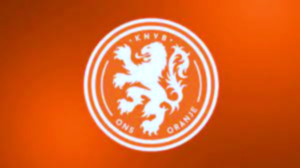 Wedstrijdbespreking Nederland – Duitsland
Datum: 01/01/22
Tijd: 20:45 uur
Locatie: Amsterdam
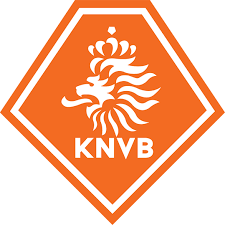 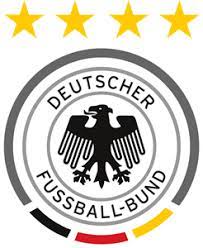 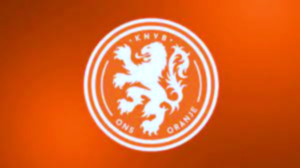 Opstelling
9.
11.
7.
10.
12.
6.
8.
13.
5.
4.
3.
2.
14.
15.
1.
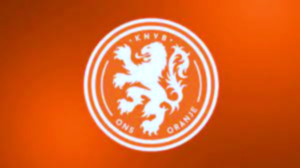 Spelprincipes
Verdedigen
Aanvallen
Omschakeling va
Omschakeling av
Spelhervattingen
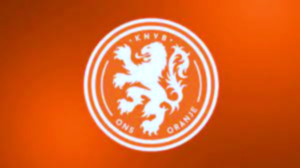 Kansen
Kansen
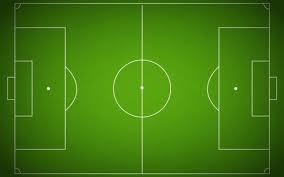 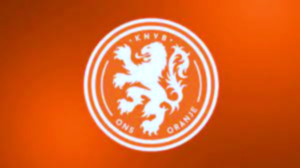 Bedreigingen
Bedreigingen
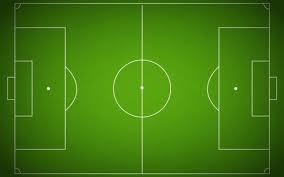 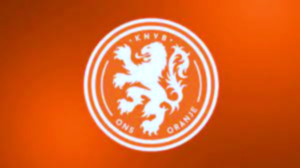 Wedstrijdbespreking Nederland – Duitsland
Vragen? 

Veel plezier!
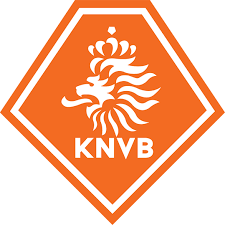 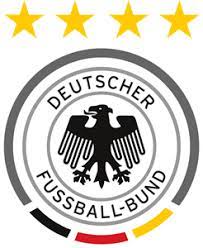